Rules of Al-Mudood
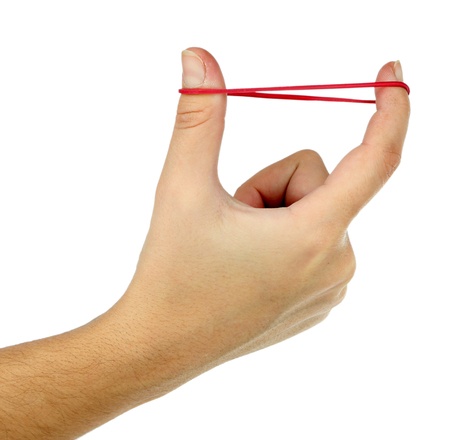 (6) al-Madd al-Lazim

(obligatory)
Dr. Ashraf Negm
2021-12-17
1
Agenda
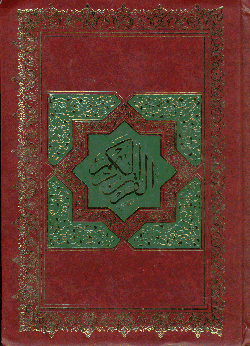 Revision of Madd types
Rules of al-Madd al-Lazim (Obligatory)
Types of al-Madd al-Lazim
The Discursive Letters in the beginning of some Suras
2021-12-17
2
Revision of Maddمراجعة المد
2021-12-17
3
Revision of Madd
مراجعة المد
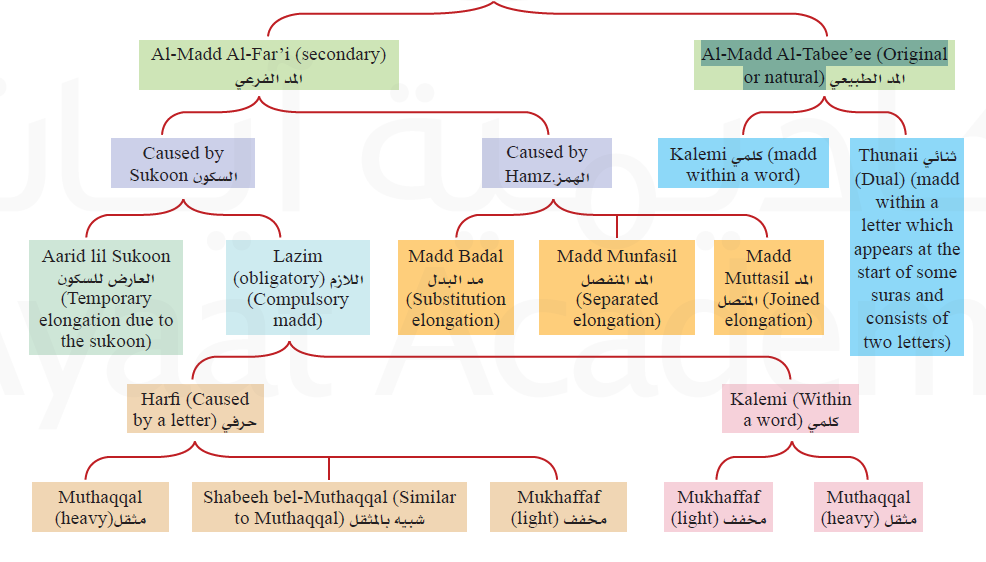 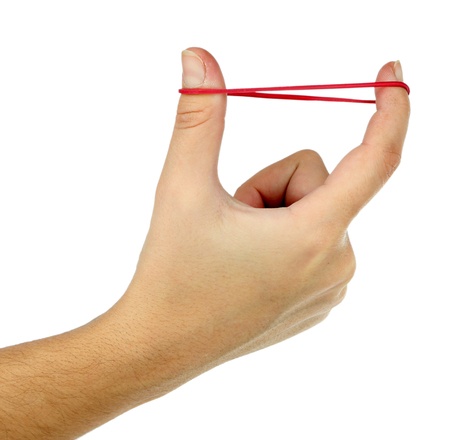 Revision of Madd
مراجعة المد
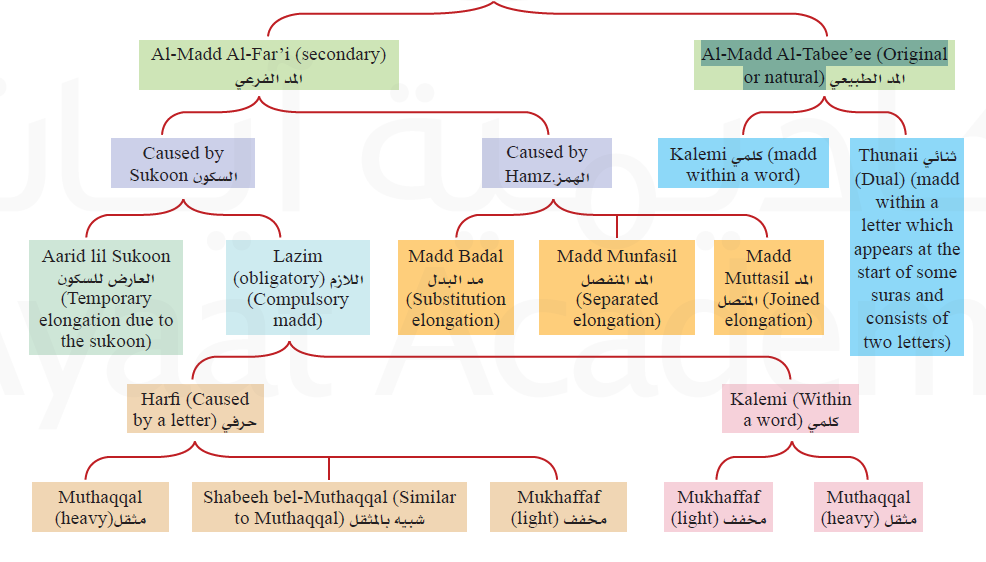 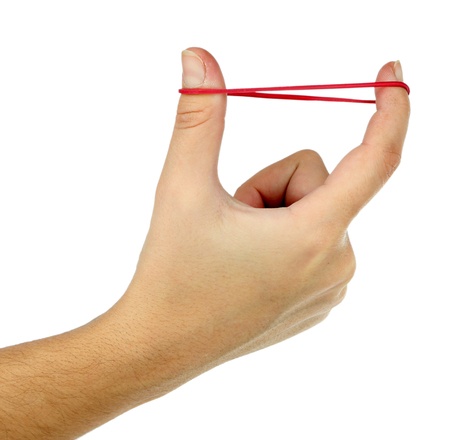 Revision of Madd
مراجعة المد
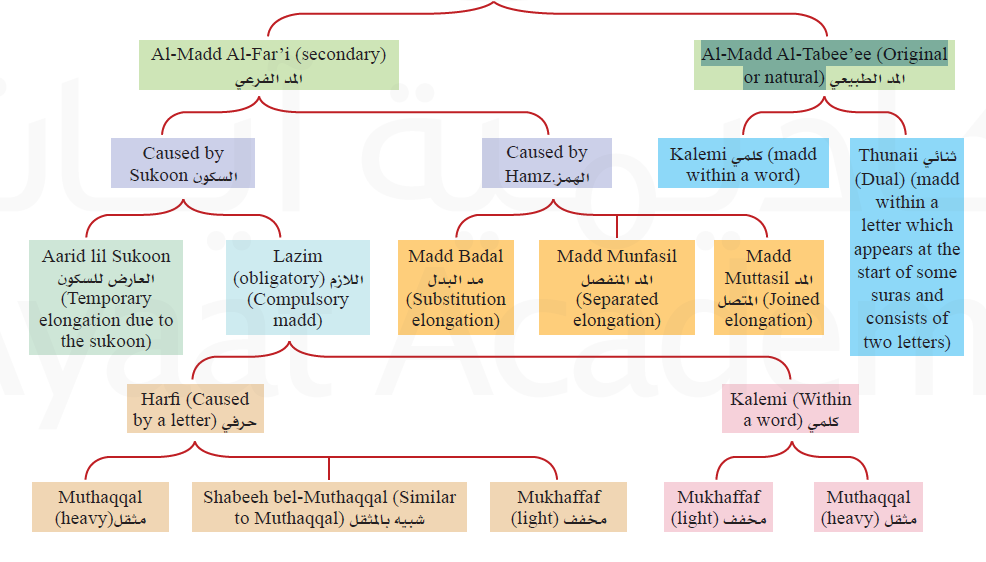 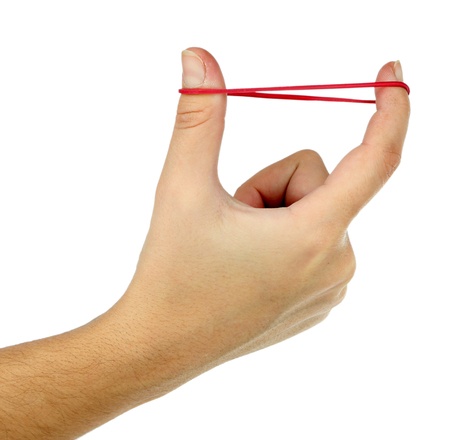 al-Madd al-Lazim(obligatory)المد اللازم
2021-12-17
7
al-Madd al-Lazim (obligatory)المد اللازم
This happens when the letters of madd or leen 
are followed by a sukoon lazim 
(original & whether one stops or continues the recitation)
in a word or a letter
أن يقع بعد حرف المد أو اللين
سكون لازم (أصلي – وصلاً ووقفاً)
في كلمة أو حرف
Definition
تعريفه
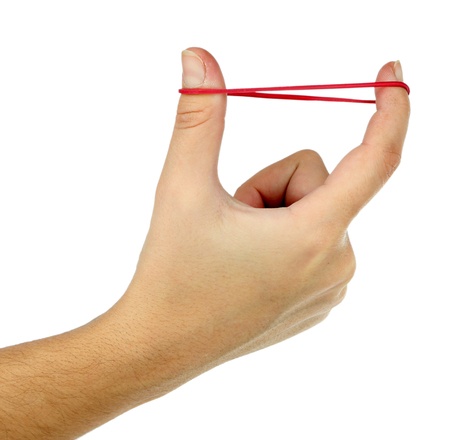 al-Madd al-Lazim (obligatory)المد اللازم
Al-Lozom اللزوم (obligatory) 
it should be stretched 6 Harakah 
Whether one stops or continues with recitation
اللزوم
لزوم مده بمقدار 6 حركات
وقفاً ووصلاً
Its Rule
حكمه
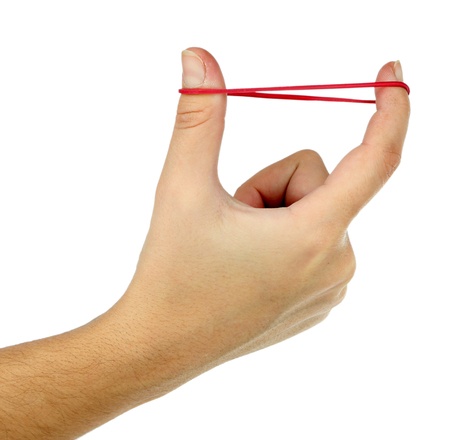 al-Madd al-Lazim (obligatory)المد اللازم
Examples
أمثلته
الحـاقَّــة .. الحـاقْـقَـة
     ءَآلۡــَٰٔنَ
طسم .. طا سينْ مَّيمْ
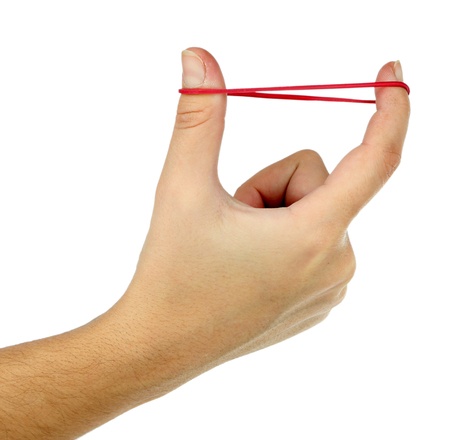 al-Madd al-Lazim (obligatory)المد اللازم
Types
أقسامه
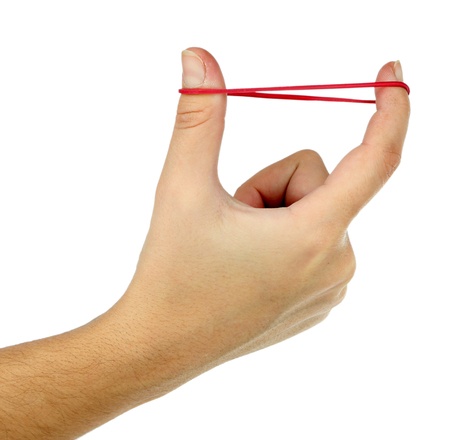 الحـاقَّــة
ءَآلۡــَٰٔنَ
موضعين فقط في سورة يونس
طس
طا سينْ
الـم 
ألف لـامْ مَّيمْ
الضـالَّـين
The Discursive Letters in the beginning of some Surasالأحرف المقطعةالواقعة في أوائل بعض السور
2021-12-17
12
The Discursive Letters in the beginning of some Surasالأحرف المقطعة الواقعة في أوائل بعض السور
Number of letters:  14 Letters (half of the alphabets)
ا ب ت ث ج ح خ د ذ ر ز س ش ص
ض ط ظ ع غ ف ق ك ل م ن هـ و ي
Collected in: 
نص حكيم قاطع له سر
What is it?
ما هي؟
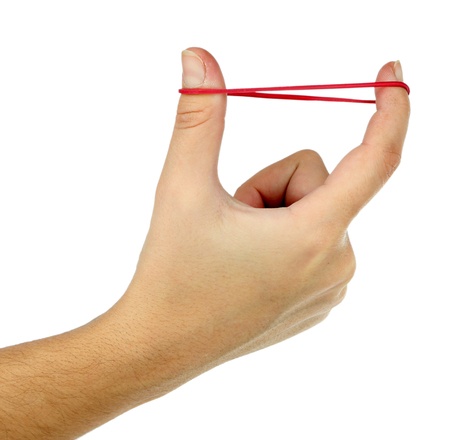 The Discursive Letters in the beginning of some Surasالأحرف المقطعة الواقعة في أوائل بعض السور
Found in 29 Suras
الــم : 6 suras (البقرة – آل عمران – العنكبوت – الروم – لقمان – السجدة)
حـم : 6 suras (غافر – فصلت – الزخرف – الدخان – الجاثية – الأحقاف) 
الــر : 5 suras (يونس – هود – يوسف – ابراهيم - الحجر)
طـسـم : 2 suras (الشعراء – القصص)
Suras
سورها
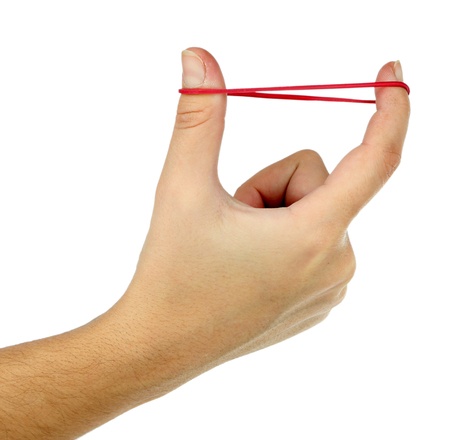 ص (ص) 
ق (ق)  
ن (القلم)
طـه (طه) 
طـس (النمل)  
يـس (يس)
الــمص (الأعراف ) 
الـمـر (الرعد)
حـم عـسـق (الشورى)  
كـهـيـعـص (مريم)
The Discursive Letters in the beginning of some Surasالأحرف المقطعة الواقعة في أوائل بعض السور
Its Types
أقسامها
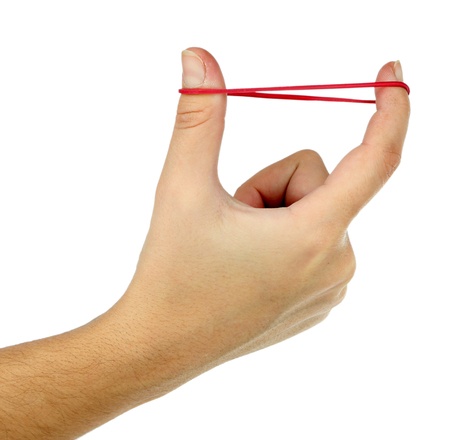 حم
حم عسق
يس
كهيعص – طه
طس – طسم
الر - المر
الم
الر
المر
المص
طس - طسم
حم عــسـق - يس
الم – الر – المر - المص
كهيعــص - حم عــسق
الم – المر – المص - طسم 
حم – ص – ق - ن
كهيعــص
حم عــسق
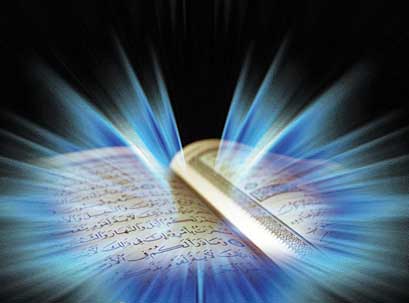 والله من وراء القصد
وهو يهدي السبيل
Jazakom Allah Khairan